Lecture 25: Final Review
CSE 373: Data Structures and Algorithms
CSE 373 19 wi - Kasey Champion
1
Announcements
Asks of you
Course evals by Sunday
Course survey for 3 Socrative ec points
TA nominations
Grades
HW4 & HW6 scores go out later today
HW 
Logistics
Final is on TUESDAY March 19th 8:30-10:20am here in Smith
Erik Review: TODAY 3:30-5:30 
What comes after 373?
417
Projects
TA
internships
CSE 373 SP 18 - Kasey Champion
2
On the exam
Sorting
Quadratic sorts: insertion sort, selection sort
Faster sorts: heap sort, merge sort, quick sort
Understand the runtimes of all of the above (in the best and worst case)
Graphs
Graph definitions
Directed vs undirected
Weighted vs unweighted
Walks vs paths vs cycles
Self-loops and parallel edges
Simple vs non-simple graphs (e.g. multigraphs)
Trees, DAGs
Strongly connected components
Graph representations
Adjacency list
Adjacency matrix
Pros and cons of each
Graph algorithms
Graph traversals: BFS and DFS
Single-source shortest-path algorithms: Dijkstra's algorithm
Topological sorts
MST algorithms: Prim and Kruskal
Disjoint sets
Memory and Locality
Basics of memory architecture
Spatial and temporal locality
P vs NP
Definitions of P, NP and NP Complete
Understand what a reduction is

Design Decisions
Given a scenario, what ADT, data structure implementation and/or algorithm is best optimized for your goals?
What is the purpose of the ADTs we’ve learned?
Given a scenario, determine whether one data structure would be a better fit then another (and explain why)
What is the optimal implementation of an ADT for a given situation?
What is the runtime of a data structure’s implementations of each ADT behavior?
How can you leverage an algorithm to answer a given question?

NOT on the exam
Java generics and Java interfaces.
JUnit.
Java syntax.
CSE 373 19 wi - Kasey Champion
3
Algorithms you’re responsible for
Graphs
Breadth First Search (BFS)
Depth First Search (DFS)
Dijkstra’s
Topological Sort
Prim’s MST
Kruskal’s MST
Disjoint Sets
Union by rank
Path compression
Heaps
percolateUp
percolateDown
Floyd’s Build Heap
Sorting
Insertion
Selection
Merge
Quick
Heap
For each of the listed algorithms make sure you understand:
In what situations it is useful
What will this tell us about the data
What state should the data be in to use it?
What the pros and cons of applying that algorithm are
Runtime
Memory usage
CSE 373 SP 18 - Kasey Champion
4
Insertion Sort
Sorted Items
Unsorted Items
Current Item
public void insertionSort(collection) {
   for (entire list) 
      if(currentItem is bigger than nextItem)  
         int newIndex = findSpot(currentItem);
         shift(newIndex, currentItem);
}
public int findSpot(currentItem) {
   for (sorted list)
      if (spot found) return
}
public void shift(newIndex, currentItem) {
   for (i = currentItem > newIndex)
      item[i+1] = item[i]
   item[newIndex] = currentItem
}
Worst case runtime?

Best case runtime?

Average runtime?

Stable?

In-place?
O(n2)
O(n)
O(n2)
Yes
Yes
CSE 373 SP 18 - Kasey Champion
5
Selection Sort
Unsorted Items
Sorted Items
Current Item
public void selectionSort(collection) {
   for (entire list) 
      int newIndex = findNextMin(currentItem);
      swap(newIndex, currentItem);
}
public int findNextMin(currentItem) {
   min = currentItem
   for (unsorted list)
      if (item < min) 
         min = currentItem
   return min
}
public int swap(newIndex, currentItem) {
   temp = currentItem
   currentItem = newIndex
   newIndex = currentItem
}
Worst case runtime?

Best case runtime?

Average runtime?

Stable?

In-place?
O(n2)
O(n2)
O(n2)
Yes
Yes
CSE 373 SP 18 - Kasey Champion
6
In Place Heap Sort
Heap
Sorted Items
Current Item
public void inPlaceHeapSort(collection) {
   E[] heap = buildHeap(collection)
   for (n) 
      output[n – i - 1] = removeMin(heap)
}
Worst case runtime?

Best case runtime?

Average runtime?

Stable?

In-place?
O(nlogn)
O(nlogn)
O(nlogn)
Complication: final array is reversed!
Run reverse afterwards (O(n))
Use a max heap
Reverse compare function to emulate max heap
No
Yes
CSE 373 SP 18 - Kasey Champion
7
Merge Sort
mergeSort(input) {
   if (input.length == 1)
      return
   else
      smallerHalf = mergeSort(new [0, ..., mid])
      largerHalf = mergeSort(new [mid + 1, ...])
      return merge(smallerHalf, largerHalf)
}
Worst case runtime?

Best case runtime?

Average runtime?

Stable?

In-place?
1 if n<= 1
2T(n/2) + n otherwise
T(n) =
= O(nlogn)
Yes
No
CSE 373 SP 18 - Kasey Champion
8
Quick Sort
quickSort(input) {
   if (input.length == 1)
      return
   else
      pivot = getPivot(input)
      smallerHalf = quickSort(getSmaller(pivot, input))
      largerHalf = quickSort(getBigger(pivot, input))
      return smallerHalf + pivot + largerHalf
}
1 if n<= 1
n + T(n - 1) otherwise
T(n) =
Worst case runtime?

Best case runtime?

Average runtime?

Stable?

In-place?
1 if n<= 1
n + 2T(n/2) otherwise
T(n) =
No
No
CSE 373 SP 18 - Kasey Champion
9
Better Quick Sort
High
X >= 6
Low
X < 6
High
X >= 6
Low
X < 6
Compare three elements: leftmost, rightmost and center
Swap elements if necessary so that
Arr[0] = smallest
Arr[center] = median of three
Arr[size-1] = largest
CSE 373 SP 18 - Kasey Champion
10
Better Quick Sort
quickSort(input) {
   if (input.length == 1)
      return
   else
      pivot = getPivot(input)
      smallerHalf = quickSort(getSmaller(pivot, input))
      largerHalf = quickSort(getBigger(pivot, input))
      return smallerHalf + pivot + largerHalf
}
Worst case runtime?

Best case runtime?

Average runtime?

Stable?

In-place?
1 if n<= 1
n + 2T(n/2) otherwise
T(n) =
No
Yes
CSE 373 SP 18 - Kasey Champion
11
Graph: Formal Definition
A graph is defined by a pair of sets G = (V, E) where…
V is a set of vertices
A vertex or “node” is a data entity



E is a set of edges 
An edge is a connection between two vertices
V = { A, B, C, D, E, F, G, H }
E = { (A, B), (A, C), (A, D), (A, H), 
        (C, B), (B, D), (D, E), (D, F),
        (F, G), (G, H)}
A
B
C
D
E
F
G
H
CSE 373 SP 18 - Kasey Champion
12
Graph Vocabulary
Undirected Graph:
Graph Direction
Undirected graph – edges have no direction and are two-way


Directed graphs – edges have direction and are thus one-way



Degree of a Vertex
Degree – the number of edges containing that vertex
  A : 1, B : 1, C : 1
In-degree – the number of directed edges that point to a vertex
  A : 0, B : 2, C : 1
Out-degree – the number of directed edges that start at a vertex
  A : 1, B : 1, C : 1
V = { A, B, C }
E = { (A, B), (B, C) } inferred (B, A) and (C,B)
Undirected Graph:
V = { A, B, C }
E = { (A, B), (B, C), (C, B) }
A
B
C
A
B
C
CSE 373 SP 18 - Kasey Champion
13
Graph Vocabulary
Self loop – an edge that starts and ends at the same vertex


Parallel edges – two edges with the same start and end vertices


Simple graph – a graph with no self-loops and no parallel edges
Renly
Loras
Drogo
Petyr
Dany
Margaery
Brienne
CSE 373 SP 18 - Kasey Champion
14
Adjacency Matrix
A
B
C
D
CSE 373 SP 18 - Kasey Champion
15
Graph Vocabulary
Eddison
Jon
Lannister
Pyp
Stark
Targaryens
Sam
Tyrells
Yoren
CSE 373 SP 18 - Kasey Champion
16
Adjacency List
A
B
C
D
B
C
B
D
A
A
B
C
D
CSE 373 SP 18 - Kasey Champion
17
Walks and Paths
Walk – continuous set of edges leading from vertex to vertex 
A list of vertices where if I is some int where 0 < 1 < Vn every pair (Vi, Vi+1) in E is true

Path – a walk that never visits the same vertex twice
Castle 
Black
Castle 
Black
Winterfell
Winterfell
Casterly 
Rock
Casterly 
Rock
King’s 
Landing
King’s 
Landing
CSE 373 SP 18 - Kasey Champion
18
Connected Graphs
Connected Component – a subgraph in which any two vertices are connected via some path, but is connected to no additional vertices in the supergraph
There exists some way to get from each vertex within the connected component to every other vertex in the connected component
A vertex with no edges is itself a connected component
Connected graph – a graph where every vertex is connected to every other vertex via some path. It is not required for every vertex to have an edge to every other vertex
There exists some way to get from each vertex to every other vertex
Robb
Dany
Viserys
Jon
Sansa
Rickon
Arya
Bran
CSE 373 SP 18 - Kasey Champion
19
Breadth First Search
search(graph) 
   toVisit.enqueue(first vertex)
   while(toVisit is not empty) 
      current = toVisit.dequeue()
      for (V : current.neighbors())
         if (V is not in queue) 
            toVisit.enqueue(v)
      visited.add(current)
H
I
Current node:
Queue:
Visited:
A
E
D
B
G
F
C
G
B
D
E
C
F
G
H
I
A
B
D
E
C
F
G
H
I
J
F
B
C
D
A
E
G
H
I
CSE 373 SP 18 - Kasey Champion
20
Depth First Search
dfs(graph) 
   toVisit.push(first vertex)
   while(toVisit is not empty) 
      current = toVisit.pop()
      for (V : current.neighbors())
         if (V is not in stack) 
            toVisit.push(v)
      visited.add(current)
Current node:
Stack:
Visited:
G
A
B
H
F
E
D
C
I
D
C
B
E
I
H
G
F
A
B
E
H
G
F
I
C
D
1 time each
How many times do you visit each node?
How many times do you traverse each edge?
Max 2 times each
Putting them into toVisit
Checking if they’re in toVisit
J
F
B
C
D
A
E
G
H
I
“graph linear”
O(V + 2E) = O(V + E)
Runtime?
CSE 373 SP 18 - Kasey Champion
21
Dijkstra’s Algorithm
1
w
x
1
1
t
u
v
s
1
1
20
CSE 37318 SU – Robbie Webber
Dijkstra’s Runtime
Dijkstra(Graph G, Vertex source) 
   for (Vertex v : G.getVertices()) { v.dist = INFINITY; }
   G.getVertex(source).dist = 0;
   initialize MPQ as a Min Priority Queue, add source
   while(MPQ is not empty){
      u = MPQ.removeMin();
      for (Edge e : u.getEdges(u)){
         oldDist = v.dist; newDist = u.dist+weight(u,v) 
         if(newDist < oldDist){
            v.dist = newDist
            v.predecessor = u          
            if(oldDist == INFINITY) { MPQ.insert(v) }
            else { MPQ.updatePriority(v, newDist) }
         }
      }
   }
+V
+C1
Code Model = C1 + V + V(logV + E(C2 + 2logV))
                       = C1 + V + VlogV + VEC2 + VEC3logV

Tight O Bound = O(VElogV)
+logV
+C2
How often do we actually update the MPQ thanks to this if statement? 
E times!
Tight O Bound = O(VlogV + ElogV)
+V
+E
+logV
+?
(assume logV)
CSE 373 19 wi - Kasey Champion
23
How Do We Find a Topological Ordering?
TopologicalSort(Graph G, Vertex source) 
   count how many incoming edges each vertex has
	Collection toProcess = new Collection()
	foreach(Vertex v in G){
		if(v.edgesRemaining == 0)
			toProcess.insert(v)
   }
	topOrder = new List() 	
	while(toProcess is not empty){
   		u = toProcess.remove()
		topOrder.insert(u)
		foreach(edge (u,v) leaving u){
		 	v.edgesRemaining--
			if(v.edgesRemaining == 0)
				toProcess.insert(v)
		}
	}
CSE 374
Math 126
CSE 143
CSE 142
CSE 373
CSE 417
Math 126
CSE 142
CSE 143
CSE 417
CSE 373
CSE 374
CSE 373 SP 18 - Kasey Champion
24
How Do We Find a Topological Ordering?
TopologicalSort(Graph G, Vertex source) 
   count how many incoming edges each vertex has
	Collection toProcess = new Collection()
	foreach(Vertex v in G){
		if(v.edgesRemaining == 0)
			toProcess.insert(v)
   }
	topOrder = new List() 	
	while(toProcess is not empty){
   		u = toProcess.remove()
		topOrder.insert(u)
		foreach(edge (u,v) leaving u){
		 	v.edgesRemaining--
			if(v.edgesRemaining == 0)
				toProcess.insert(v)
		}
	}
BFS
Graph linear
+ V + E
Pick something with
O(1) insert / removal
O(V + E)
+V
Runs as most once per edge
+E
CSE 373 19 wi - Kasey Champion
25
Practice
What is a possible ordering of the graph after a topological sort?
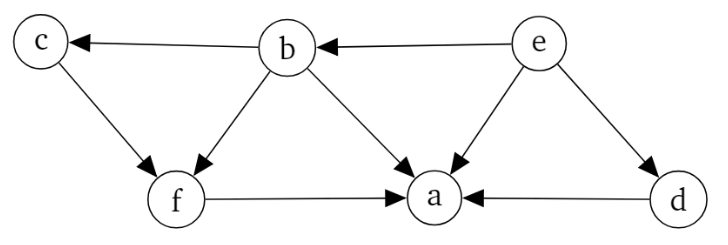 All possible orderings:
e, d, b, c, f, a
e, b, d, c, f, a
e, b, c, d, f, a
e, b, c, f, a
CSE 373 SP 18 - Kasey Champion
26
Try it Out
G
50
6
B
2
3
E
4
5
C
A
9
2
7
7
F
D
8
-
X
✓
(A, B)
✓
2
(A, C)
✓
4
--------(C, D)
(A, D)
✓
---2
7
(B, E)
--------(C, E)
✓
6
---5
(B, F)
✓
3
✓
(B, G)
50
CSE 373 SP 18 - Kasey Champion
27
Try It Out
B
6
3
E
2
KruskalMST(Graph G) 
   initialize each vertex to be an independent component
	sort the edges by weight
	foreach(edge (u, v) in sorted order){
		if(u and v are in different components){
			add (u,v) to the MST
			Update u and v to be in the same component
		}
	}
1
C
10
A
9
5
7
4
F
D
8
Kruskal’s Algorithm Implementation
KruskalMST(Graph G) 
   initialize each vertex to be an independent component
   sort the edges by weight
   foreach(edge (u, v) in sorted order){
      if(u and v are in different components){
         add (u,v) to the MST
         update u and v to be in the same component
      }
   }
KruskalMST(Graph G) 
   foreach (V : vertices) {
      makeMST(v);
   }
   sort edges in ascending order by weight
   foreach(edge (u, v)){
      if(findMST(v) is not in findMST(u)){
         union(u, v)
      }
   }
+V(makeMST)
+?
+ElogE
How many times will we call union?
V – 1
-> +Vunion + EfindMST
+?
+E(2findMST + union)
+?
Strongly Connected Components
A
D
E
B
C
A subgraph C such that every pair of vertices in C is connected via some path in both directions, and there is no other vertex which is connected to every vertex of C in both directions.
Strongly Connected Component
Note: the direction of the edges matters!
CSE 373 SP 18 - Kasey Champion
30
Why Find SCCs?
Graphs are useful because they encode relationships between arbitrary objects.
We’ve found the strongly connected components of G.
Let’s build a new graph out of them! Call it H
Have a vertex for each of the strongly connected components
Add an edge from component 1 to component 2 if there is an edge from a vertex inside 1 to one inside 2.
D
B
E
A
K
1
2
F
C
J
4
3
CSE 373 SP 18 - Kasey Champion
31
Implement makeSet(x)
0
1
2
3
4
5
forest
TreeDisjointSet<E>
makeSet(0)
makeSet(1)
makeSet(2)
makeSet(3)
makeSet(4)
makeSet(5)
state
Collection<TreeSet> forest
Dictionary<NodeValues, NodeLocations> nodeInventory
behavior
makeSet(x)-create a new tree of size 1 and add to our forest
findSet(x)-locates node with x and moves up tree to find root
union(x, y)-append tree with y as a child of tree with x
Worst case runtime?
O(1)
CSE 373 SP 18 - Kasey Champion
32
Implement findSet(x)
0
2
3
4
5
1
forest
TreeDisjointSet<E>
findSet(0)
findSet(3)
findSet(5)
state
Collection<TreeSet> forest
Dictionary<NodeValues, NodeLocations> nodeInventory
behavior
makeSet(x)-create a new tree of size 1 and add to our forest
findSet(x)-locates node with x and moves up tree to find root
union(x, y)-append tree with y as a child of tree with x
Worst case runtime?
O(n) 
Worst case runtime of union?
O(n)
CSE 373 SP 18 - Kasey Champion
33
Implement union(x, y)
0
2
3
4
5
1
forest
TreeDisjointSet<E>
union(3, 5)
union(2, 1)
union(2, 5)
state
Collection<TreeSet> forest
Dictionary<NodeValues, NodeLocations> nodeInventory
behavior
makeSet(x)-create a new tree of size 1 and add to our forest
findSet(x)-locates node with x and moves up tree to find root
union(x, y)-append tree with y as a child of tree with x
CSE 373 SP 18 - Kasey Champion
34
Runtime
Call findSet on both x and y
Figure out where to add y into x
Worst case runtime?
O(n)
Improving union
2
3
5
1
4
0
4
Problem: Trees can be unbalanced
Solution: Union-by-rank!
let rank(x) be a number representing the upper bound of the height of x so rank(x) >= height(x)
Keep track of rank of all trees
When unioning make the tree with larger rank the root
If it’s a tie, pick one randomly and increase rank by one
rank = 0
rank = 0
rank = 1
rank = 2
rank = 0
CSE 373 SP 18 - Kasey Champion
35
Improving findSet()
10
10
12
13
12
13
8
9
6
4
5
3
2
7
8
9
6
4
5
3
2
7
11
11
Problem: Every time we call findSet() you must traverse all the levels of the tree to find representative
Solution: Path Compression
Collapse tree into fewer levels by updating parent pointer of each node you visit
Whenever you call findSet() update each node you touch’s parent pointer to point directly to overallRoot
rank = 3
rank = 2
findSet(5)
findSet(4)
Does this improve the worst case runtimes?
findSet is more likely to be O(1) than O(log(n))
CSE 373 SP 18 - Kasey Champion
36
Array Implementation
6
15
10
7
8
11
17
16
1
3
2
5
0
9
13
12
18
4
14
rank = 3
rank = 0
rank = 3
Store (rank * -1) - 1
Each “node” now only takes 4 bytes of memory instead of 32
CSE 373 SP 18 - Kasey Champion
37
Optimized Disjoint Set Runtime
makeSet(x)
 Without Optimizations
 With Optimizations
findSet(x)
 Without Optimizations
 With Optimizations
union(x, y)
 Without Optimizations
 With Optimizations
O(1)
O(1)
O(n)
Best case: O(1) Worst case: O(logn)
O(n)
Best case: O(1) Worst case: O(logn)
CSE 373 SP 18 - Kasey Champion
38
Scenario #1
6
7
It’s a 
small 
world
Dumbo
You are going to Disneyland for spring break! You’ve never been, so you want to make sure you hit ALL the rides.
Is there a graph algorithm that would help?
BFS or DFS
How would you draw the graph?
What are the vertices? 
Rides
What are the edges? 
Walkways
8
5
Matter-
horn
Thunder
Mtn
1
4
Castle
Splash
Mtn
9
3
Space 
Mtn
Indiana
Jones
10
0
BFS = 0 1 2 3 5 6 7 8 9 4 10
DFS = 0 3 5 6 7 8 9 10 1 4 2
Star
Tours
2
Flag 
Pole
Jungle
Cruise
CSE 373 19 wi - Kasey Champion
39
Scenario #1 continued
6
7
It’s a 
small 
world
Dumbo
Now that you have your basic graph of Disneyland what might the following graph items represent in this context?
Weighted edges
Walkway distances
Walking times
Foot traffic
Directed edges
Entrances and exits
Crowd control for fireworks
Parade routes
Self Loops
Looping a ride
Parallel Edges
Foot traffic at different times of day
Walkways and train routes
8
5
Matter-
horn
Thunder
Mtn
1
4
Castle
Splash
Mtn
9
3
Space 
Mtn
Indiana
Jones
10
0
Star
Tours
2
Flag 
Pole
Jungle
Cruise
CSE 373 19 wi - Kasey Champion
40
Scenario #2
6
4
7
It’s a 
small 
world
It’s a 
small 
world
Dumbo
Dumbo
You are a Disneyland employee and you need to rope off as many miles of walkways as you can for the fireworks while leaving guests access to all the rides.
Is there a graph algorithm that would help?
MST
How would you draw the graph?
What are the vertices? 
Rides
What are the edges? 
Walkways with distances
6
16
12
10
8
5
14
Matter-
horn
Matter-
horn
Thunder
Mtn
Thunder
Mtn
1
13
5
4
Castle
Castle
9
Splash
Mtn
Splash
Mtn
7
17
15
11
9
3
Space 
Mtn
Space 
Mtn
8
Indiana
Jones
Indiana
Jones
10
0
1
2
Star
Tours
Star
Tours
2
Flag 
Pole
Flag 
Pole
3
Jungle
Cruise
Jungle
Cruise
CSE 373 SP 18 - Kasey Champion
41
6
4
7
6
16
12
10
8
5
14
1
13
5
4
9
7
17
15
11
9
3
8
10
0
1
2
2
3
Scenario #3
6
4
7
It’s a 
small 
world
It’s a 
small 
world
Dumbo
Dumbo
You arrive at Disneyland and you want to visit all the rides, but do the least amount of walking possible. If you start at the Flag Pole, plan the shortest walk to each of the attractions.
Is there a graph algorithm that would help?
Dijkstra’s
How would you draw the graph?
What are the vertices? 
Rides
What are the edges? 
Walkways with distances
6
16
12
10
8
5
14
Matter-
horn
Matter-
horn
Thunder
Mtn
Thunder
Mtn
1
13
5
4
Castle
Castle
9
Splash
Mtn
Splash
Mtn
7
17
15
11
9
3
Space 
Mtn
Space 
Mtn
8
Indiana
Jones
Indiana
Jones
10
0
1
2
Star
Tours
Star
Tours
2
Flag 
Pole
Flag 
Pole
3
Jungle
Cruise
Jungle
Cruise
CSE 373 SP 18 - Kasey Champion
42
23
21
6
4
7
6
16
12
10
8
5
24
14
13
1
13
5
4
20
9
11
7
17
15
11
9
3
28
8
29
10
0
5
1
2
2
3
3
Scenario #2b
6
4
7
It’s a 
small 
world
Dumbo
Now that you know the shortest distance to each attraction, can you make a plan to visit all the attractions with the least amount of total walking?
6
16
12
10
8
5
14
Matter-
horn
Thunder
Mtn
1
13
Nope! This is the travelling salesman problem which is much more complicated than Dijkstra’s. 
(NP Hard, more on this later)
5
4
Castle
9
Splash
Mtn
7
17
15
11
9
3
Space 
Mtn
8
Indiana
Jones
10
0
1
2
Star
Tours
2
Flag 
Pole
3
Jungle
Cruise
CSE 373 SP 18 - Kasey Champion
43
23
21
6
4
7
6
16
12
10
8
5
24
14
13
1
13
5
4
20
9
11
7
17
15
11
9
3
28
8
29
10
0
5
1
2
2
3
3
Scenario #3
6
4
7
It’s a 
small 
world
Dumbo
You have great taste so you are riding Space Mountain. Your friend makes poor choices so they are riding Splash Mountain. You decide to meet at the castle, how long before you can meet up?
6
16
12
10
8
5
14
Matter-
horn
Is there a graph algorithm that would help?
Dijkstra’s
What information do our edges need to store?
Walking times
How do we apply the algorithm?
Run Dijkstra’s from Splash Mountain.
Run Dijkstra’s from Space Mountain.
Take the larger of the two times.
Thunder
Mtn
1
13
5
4
Castle
9
Splash
Mtn
7
17
15
11
9
3
Space 
Mtn
8
Indiana
Jones
10
0
1
2
Star
Tours
2
Flag 
Pole
3
Jungle
Cruise
CSE 373 SP 18 - Kasey Champion
44
Types of Problems
Decision Problem – any arbitrary yes-or-no question on an infinite set of inputs. Resolution to problem can be represented by a Boolean value.
IS-PRIME: is X a prime number? (where X is some input)
IS-SORTED: is this list of numbers sorted?
EQUAL: is X equal to Y? (for however X and Y define equality)
Solvable – a decision problem is solvable if there exists some algorithm that given any input or instance can correctly produce either a “yes” or “no” answer.
Not all problems are solvable! 
Example: Halting problem
Efficient algorithm – an algorithm is efficient if the worst case bound is a polynomial. The growth rate of this is such that you can actually run it on a computer in practice.
Definitely efficient: O(1), O(n), O(nlogn), O(n2)
Technically efficient: O(n1000000), O(10000000000000n2)
Everything we’ve talked about in class so far has been solvable and efficient…
CSE 373 SP 18 - Kasey Champion
45
Weighted Graphs: A Reduction
Transform Input
u
2
1
u
2
s
t
s
t
v
v
1
2
Unweighted Shortest Paths
Transform Output
2
1
u
u
2
2
s
t
2
s
t
v
1
2
v
CSE 37318 SU – Robbie Webber
P
P (stands for “Polynomial”)
The decision version of all problems we’ve solved in this class are in P.

P is an example of a “complexity class”
A set of problems that can be solved under some limitations (e.g. with some amount of memory or in some amount of time).
CSE 373 WI19 - Kasey Champion
47
I’ll know it when I see it.
More formally,



It’s a common misconception that NP stands for “not polynomial”Please never ever ever ever say that.
Please.
Every time you do a theoretical computer scientist sheds a single tear. 
(That theoretical computer scientist is me)
The set of all decision problems such that if the answer is YES, there is a proof of that which can be verified in polynomial time.
NP (stands for “nondeterministic polynomial”)
CSE 373 WI19 - Kasey Champion
48